견적 요청서
년             월            일
장우기계 주식회사
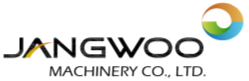 본사
환경영업그룹
주소. 부산광역시 기장군 정관면 예림2길 36
TEL. 051-727-7171
FAX. 051-728-3048
E-MAIL. jangwoo@jangwoo.com
주소. 서울특별시 구로구 경인로 579 안성빌딩 A동 412호
TEL. 02-2678-3840
FAX. 02-2678-3841
E-MAIL. jangwoo@jangwoo.com
Head Office
Environment Sales Group Office
36, Yerim 2-gil, Jeonggwan-eup, Gijang-gun, Busan, Korea
TEL. +82-051-727-7171
FAX. +82-051-728-3048
E-MAIL. jangwoo@jangwoo.com
#412, 579, Gyeongin-ro, Guro-gu, Seoul, Korea 
TEL. 02-2678-3840
FAX. 02-2678-3841
E-MAIL. jangwoo@jangwoo.com
기술 문의 요청서
년             월            일
장우기계 주식회사
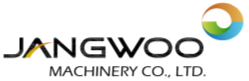 본사
환경영업그룹
주소. 부산광역시 기장군 정관면 예림2길 36
TEL. 051-727-7171
FAX. 051-728-3048
E-MAIL. jangwoo@jangwoo.com
주소. 서울특별시 구로구 경인로 579 안성빌딩 A동 412호
TEL. 02-2678-3840
FAX. 02-2678-3841
E-MAIL. jangwoo@jangwoo.com
Head Office
Environment Sales Group Office
36, Yerim 2-gil, Jeonggwan-eup, Gijang-gun, Busan, Korea
TEL. +82-051-727-7171
FAX. +82-051-728-3048
E-MAIL. jangwoo@jangwoo.com
#412, 579, Gyeongin-ro, Guro-gu, Seoul, Korea 
TEL. 02-2678-3840
FAX. 02-2678-3841
E-MAIL. jangwoo@jangwoo.com
신규 실험 / 수탁 가공 테스트· 의뢰표
년             월            일
테스트 희망일
년             월            일
장우기계 주식회사 실험실
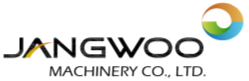 본사
환경영업그룹
주소. 부산광역시 기장군 정관면 예림2길 36
TEL. 051-727-7171
FAX. 051-728-3048
E-MAIL. jangwoo@jangwoo.com
주소. 서울특별시 구로구 경인로 579 안성빌딩 A동 412호
TEL. 02-2678-3840
FAX. 02-2678-3841
E-MAIL. jangwoo@jangwoo.com
Head Office
Environment Sales Group Office
36, Yerim 2-gil, Jeonggwan-eup, Gijang-gun, Busan, Korea
TEL. +82-051-727-7171
FAX. +82-051-728-3048
E-MAIL. jangwoo@jangwoo.com
#412, 579, Gyeongin-ro, Guro-gu, Seoul, Korea 
TEL. 02-2678-3840
FAX. 02-2678-3841
E-MAIL. jangwoo@jangwoo.com